SOFRA ADABI
Bazı bilgiler, her zaman hayatınızın içinde yer almasa da zaman zaman hayatınızı kurtarabilir. Kesin bir kural olmamakla birlikte uygulanması gereken yerlerde bulunabilirsiniz. Sofra adabı gibi.
   Çünkü her zaman tek başınıza, evin bir köşesinde ya da televizyon karşısında yemek yemeyeceksiniz. Birçok sofranız öyle olsa bile mutlaka ve mutlaka daha resmi bir sofranız olacak. Ve o gün geldiğinde bu bilgilere mutlaka ihtiyacınız olacak.
SOFRA ADABI
Çatal ve bıçak masaya değil, tabağa konur.
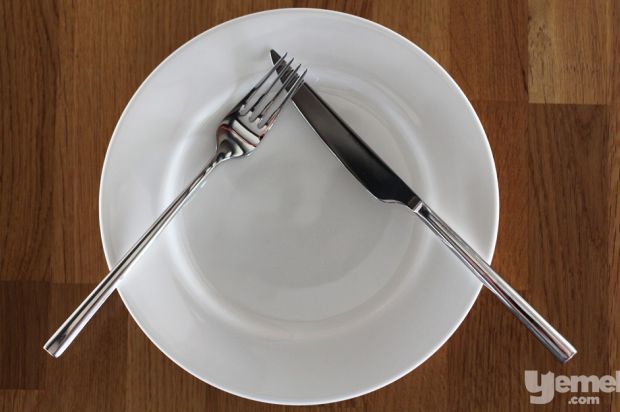 Yemekte çatal ve bıçak kullanıldığında tekrar masaya değil, tabağa konur. Bıçak, keskin tarafı kendinize bakacak şekilde sağa, çatal ise sol tarafa yerleştirilmelidir. Bu, aynı zamanda yemeğe ara verdiğinizi ancak devam edeceğinizi de gösterir.
Masada dik oturulur
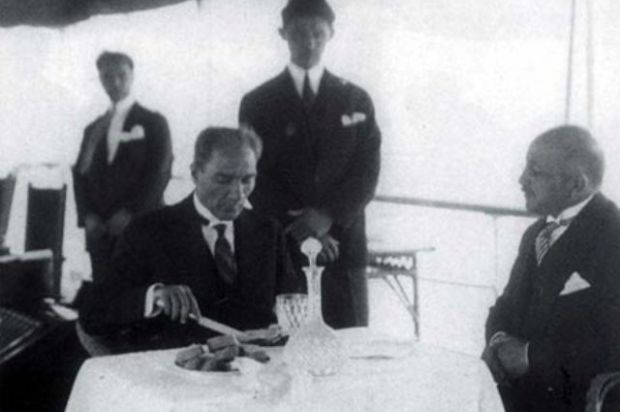 İster bir davet olsun, ister ailenizle yemek; sofrada dik oturulur. Dirsekler masaya konmaz, yayılarak oturulmaz, kollar masayı kaplayacak şekilde masaya yerleştirilmez. Televizyon karşısında bunlardan istediğiniz yapabilirsiniz.
Tabağa yemek az konur
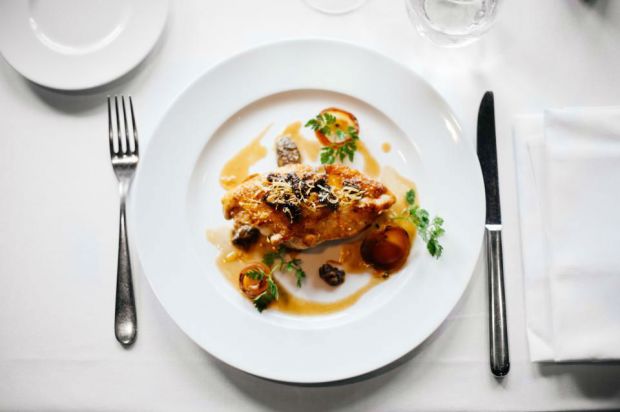 Açık büfe gibi  tabak öyle çok doldurulmaz. Sadece yenilebilecek kadarı, hatta belki biraz daha azı alınır, bitince hala açlık varsa tabağa tekrar ekleme yapılır.
Masaya öksürülmez, hapşırılmaz
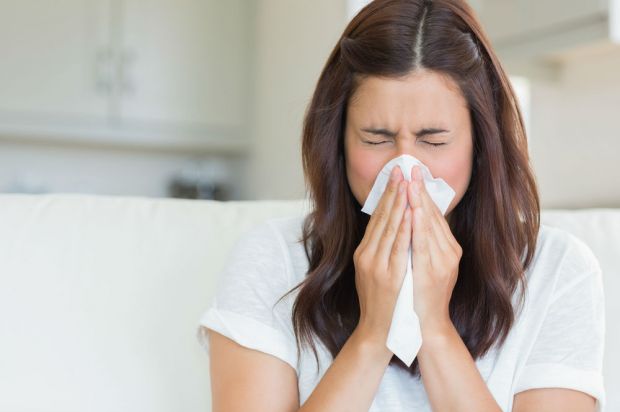 İnsanlık hali öksürük, hapşırık tutar ve bunların ne zaman geleceği belli olmaz. Ancak olur ya, eğer sofrada öksürük ya da hapşırık gelirse masa doğru öksürülmez ya da hapşırılmaz. Ağza peçete tutulur ve izin isteyerek masadan kalkılır.
Yemekten önce ruj temizlenir
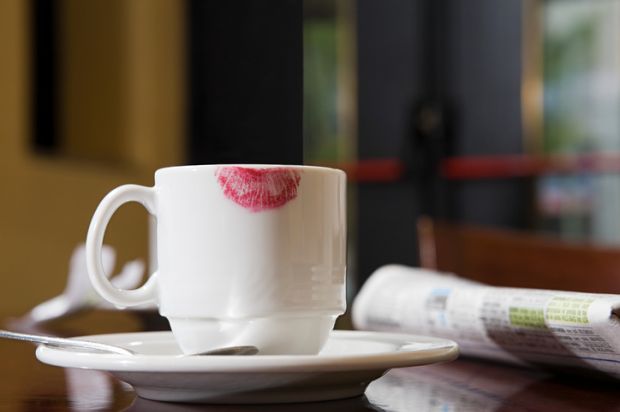 Kadınlara özel bir adap bu. Ruj günlük hayatta sık kullanılan bir makyaj malzemesi. Ancak bardakta iz bıraktığı için yemekte biraz sorun çıkarabilir. Zira ev sahibi açısından pek de hoş bir durum değil. Ardınızda ruj lekeli bardaklar bırakmamak için masaya oturmadan önce rujun fazlalığını almak gerekir.
Ortadan yenmez, tabağa alınır
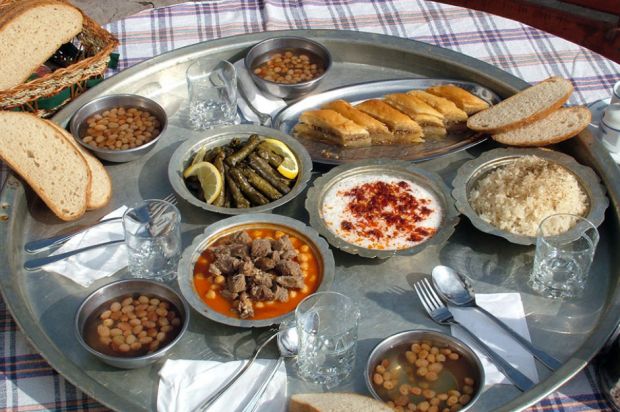 Mutfak ve sofra kültürümüzde aynı tencereden, aynı tabaktan yeme alışkanlığı eskiden beri vardır. Hatta bu durum çoğu çekirdek ailede ve Anadolu'da devam etmektedir. Ancak biraz daha resmi olan hiçbir sofrada aynı tabağa kaşık attırmayın.
Höpürdetilmez, şapırdatılmaz
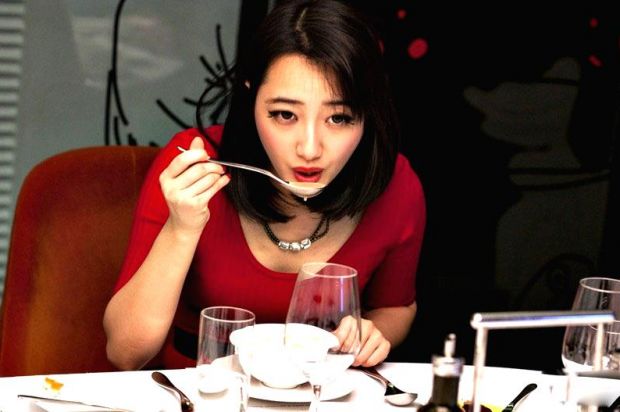 Çorbanızın dumanı üstünde, pek sıcak ve lezzetli görünüyor. Kaşığı daldırdınız ve çorbadan bir parça aldınız, aman buraya dikkat çünkü çorba içerken höpürdetilmez. Aynı şekilde çay, kahve gibi içecekler de. Höpürdetmek, şapırdamak bizim kültürümüzde hoş karşılanmayan hareketlerdir. O yüzden içeceğiniz çok sıcaksa biraz üfleyebilir veya bekleyebilirsiniz.
Limon başkasının gözüne değil, tabağa sıkılır
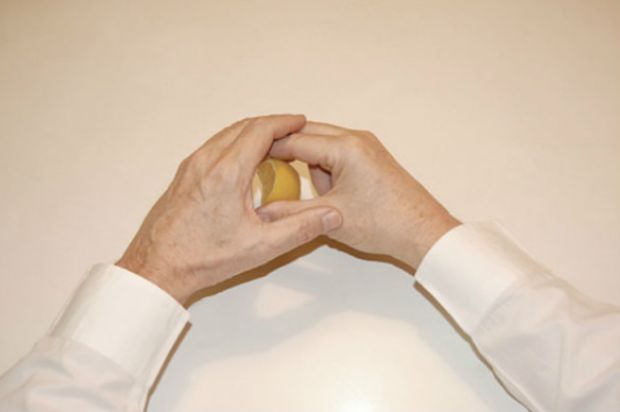 Çorbanıza ya da tabağınıza aldığınız salataya biraz daha limon sıkmak istediniz diyelim. Yapmanız gereken limonu sağ elinize alıp, sol elinizi de limon suyunun sıçramaması için siper etmek.
12 yaşında bir genç değilsiniz Sofradan tek başına kalkılmaz
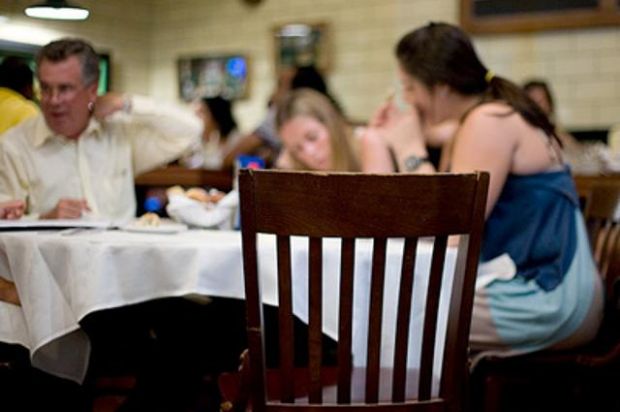 Yemeği biraz hızlı yemenin, sindirim açısından zararlı olduğunu söyler uzmanlar. Ancak hızlı yemenin bir başka dezavantajı daha var; beklemek. Siz yediniz, bitirdiniz ancak masada hala yemek yiyenler var. Beklemek durumundasınız. Bitirince kalkmak, diğer insanları sofrada bırakmak doğru bir davranış değildir. Çünkü "Ben odama gidiyorum" diyerek hışımla odanıza çıkacak yaşta ve yerde değilsiniz.
Önce tadına bakılır, sonra tuz atılır
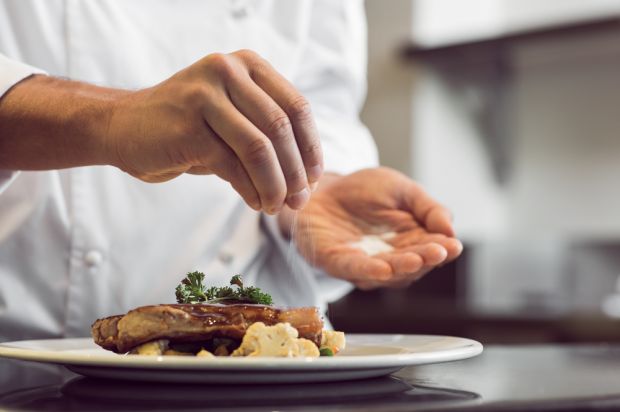 Yemeğin tadına bakmadan direkt tuz dökenlerin önyargılı olduğu söylenir. Öyle midir bilinmez ama tuz, yemeğin tadına bakıldıktan sonra dökülür. Tadına bakmadan tuz dökmek, yemeği pişirene hakaret sayılır.
Peçete dizlere serilir
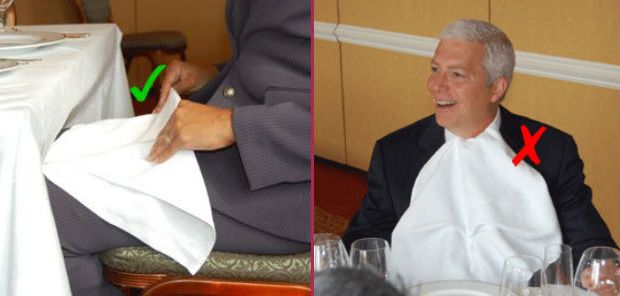 Sofraya oturduğunuzda ilk yapmanız gereken peçetenizi alıp dizlerinizin üzerine sermek aslında. Bunun amacı aslında gayet basit; yemek kırıntılarının üstünüze dökülmesini önlemek. Yemek bittikten sonra ise peçeteyi tabağınızın içine değil, yanına bırakmalısınız.
Ağızdaki lokma yutulur, ondan sonra konuşulur
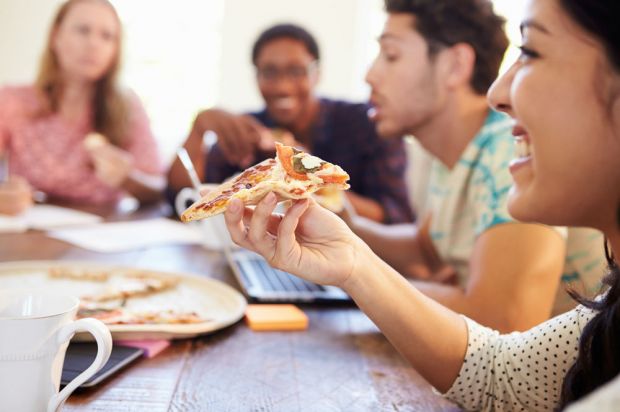 Keyifle yenen yemeğin tadı bir başkadır. O yüzden sofra sohbetinin tadına doyulmaz. Ancak hem yemek yiyip, hem sohbet etmek çok da kolay değildir. Çünkü ağza alınan lokma, konuşmayı engeller. Ağız açık yemek, ağızda yemek varken konuşmak çok ayıp ve yanlış bir davranış olarak kabul edilir. Bu yüzden lokmaları küçük küçük alıp, çiğneyip, yuttuktan sonra konuşmaya özen gösterin.